Bezdarbnieka pabalsta aprēķināšanas un izmaksas izmaiņas no 2020.gada 1.janvāra
2019.gada 11.decembris
Bezdarbnieka pabalsta aprēķins
Pabalsts tiek aprēķināts no 12 mēnešu ienākumiem un jābūt veiktām 12 mēnešus iemaksām pēdējo 16 mēnešu periodā
Pabalsta izmaksa atkarīga no bezdarba ilguma:
Piešķirtais pabalsts proporcionāls apdrošināšanas (darba) stāžam:
Pabalsta izmaksas ilgums visiem bezdarbniekiem ir 9 mēneši, neatkarīgi no apdrošināšanas (darba) stāža
Bezdarbnieka pabalsts (I)
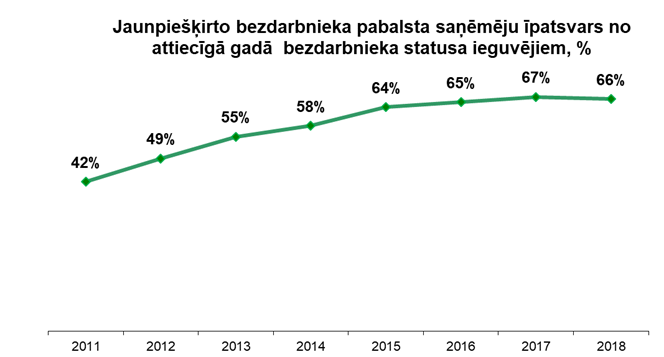 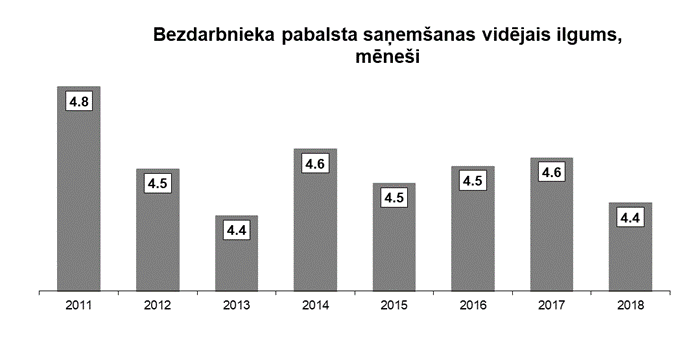 Bezdarbnieka pabalsts (II)
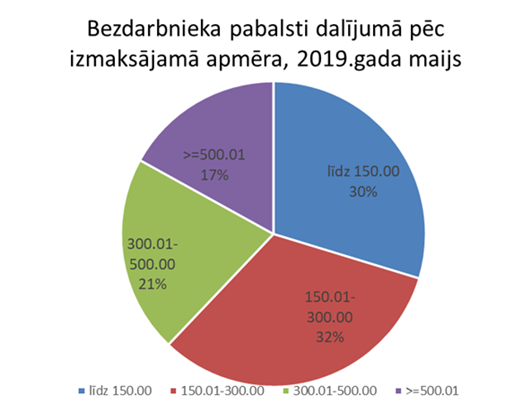 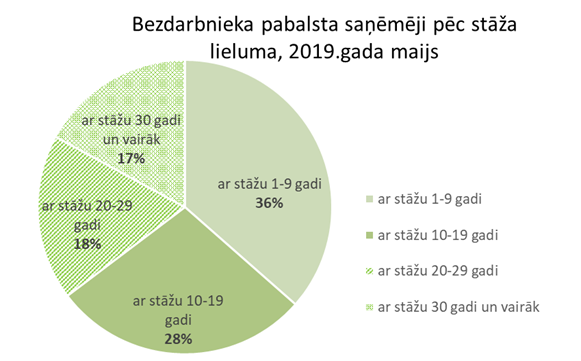 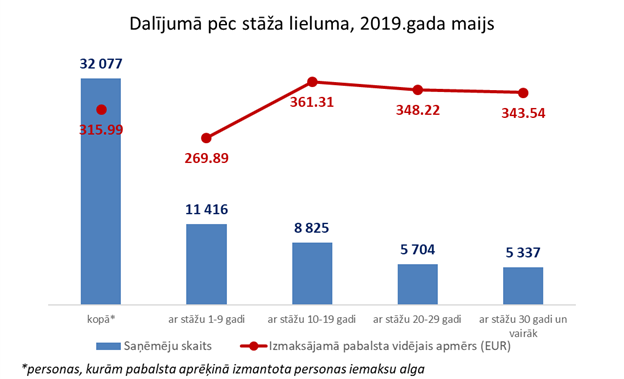 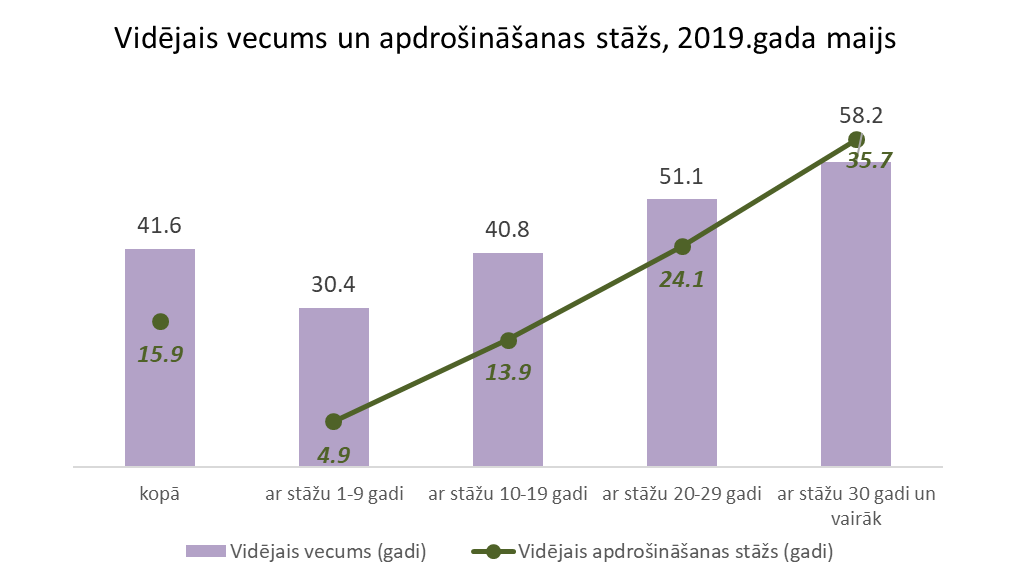 Izmaiņas bezdarbnieka pabalsta saņemšanas un izmaksā ar 2020.gada 1.janvāri
Piešķiramo pabalstu aprēķina proporcionāli apdrošināšanas (darba) stāžam un atbilstoši ienākumiem, no kuriem tiek veiktas iemaksas bezdarba gadījumam:






% no piešķirtā pabalsta apmēra atkarībā no pabalsta saņemšanas mēneša:
Finanšu ietekme 2020.gadā – 12,3 milj. EUR
6
[Speaker Notes: Izmaiņu ietekme:
vidējā apmēra samazinājums – 20,40 EUR mēnesī, 
saņēmēju skaita vidējais samazinājums – 1 132 mēnesī.]
Paldies par uzmanību
www.lm.gov.lv

Twitter:@Lab_min

Flickr.com:Labklajibas_ministrija

Youtube.com/labklajibasministrija

Draugiem.lv/labklajiba